ESCUELA NORMAL DE EDUCACION PREESCOLAR





LICENCIATURA EN EDUCACION PREESCOLAR 
CICLO ESCOLAR 2018-2019
EVALUACION GLOBAL 
ALONDRA RODRIGUEZ MARTINEZ 
2º SEMESTRE SECCION “A”
 

SALTILLO, COAH.
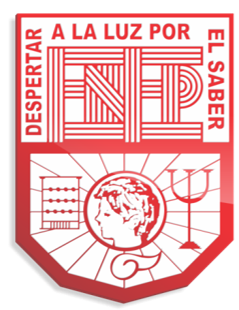 https://drive.google.com/open?id=1-kMzZq5LEJn0zlk-VyaFjkwT2zWwqaP0
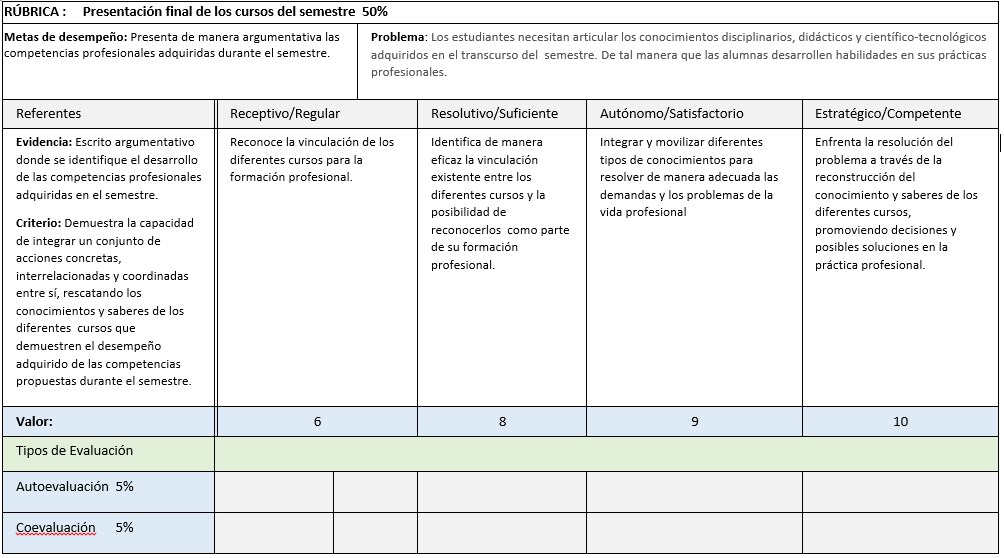 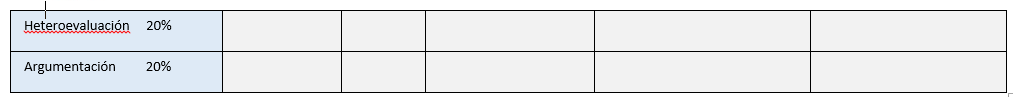 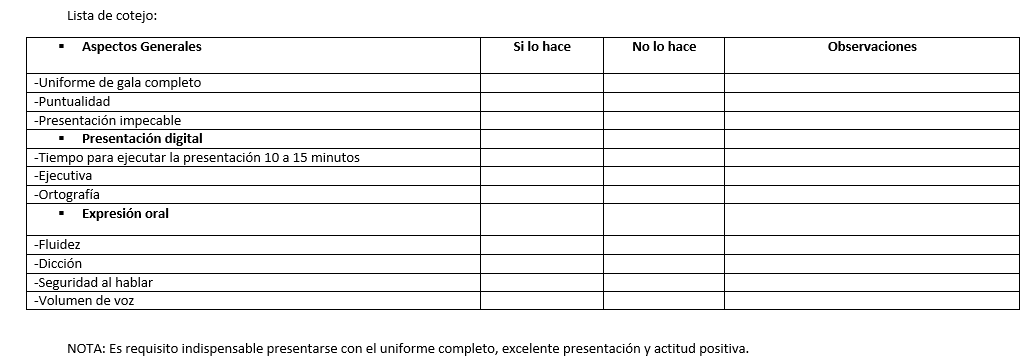